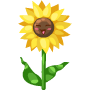 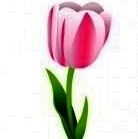 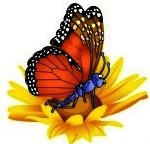 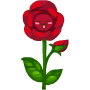 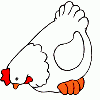 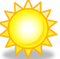 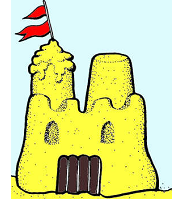 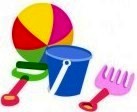 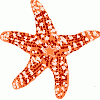 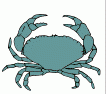 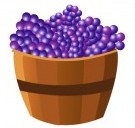 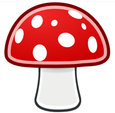 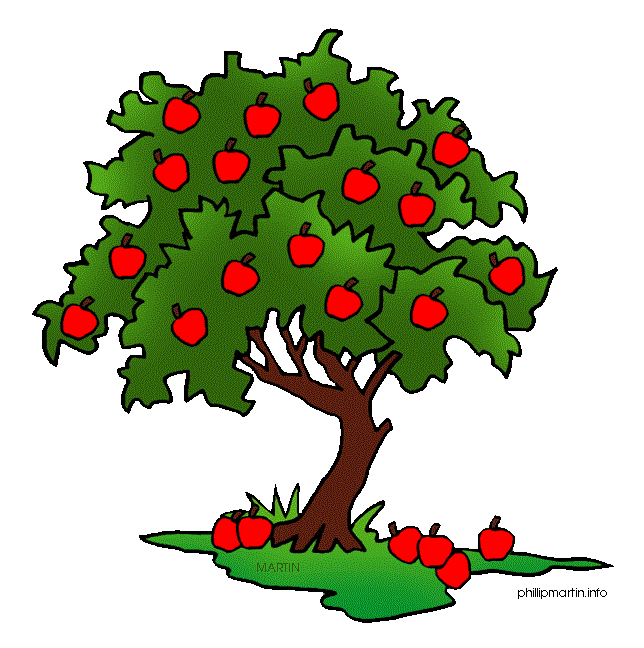 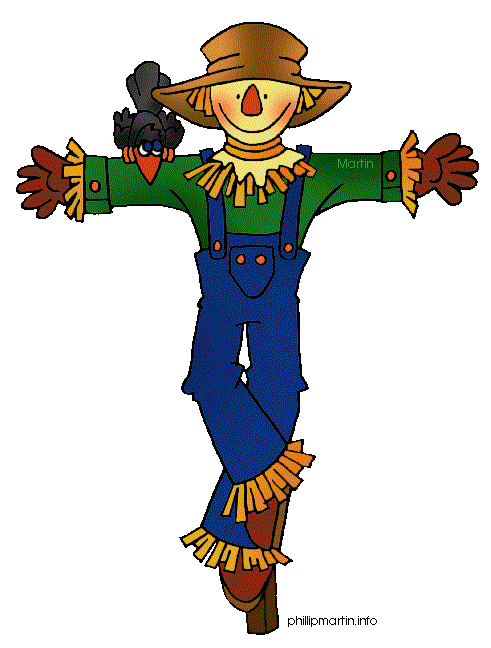 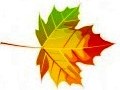 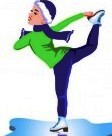 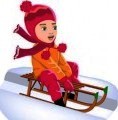 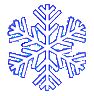 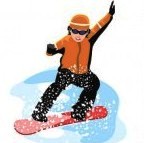 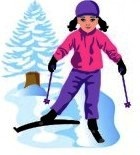 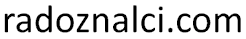 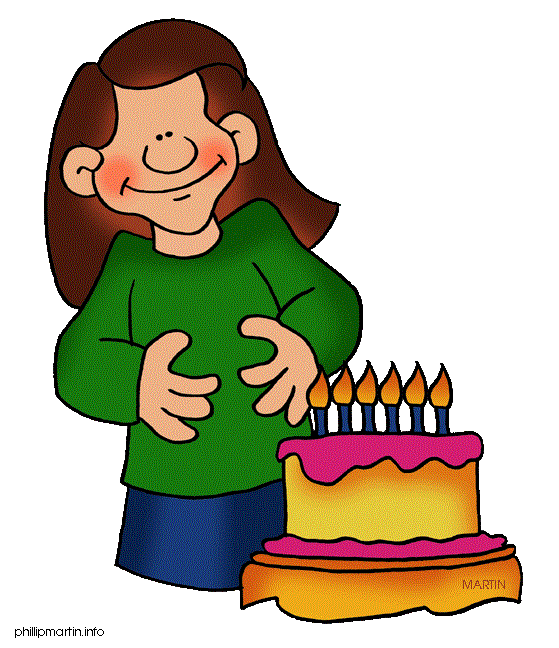 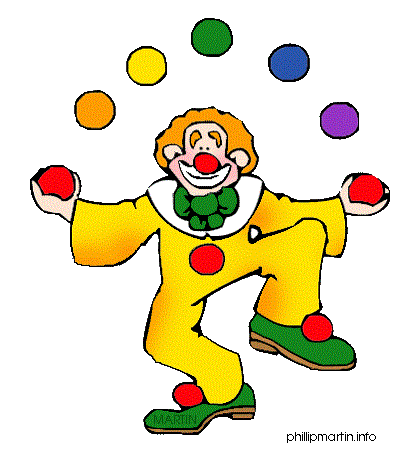 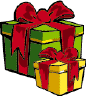 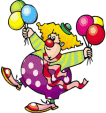 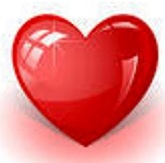 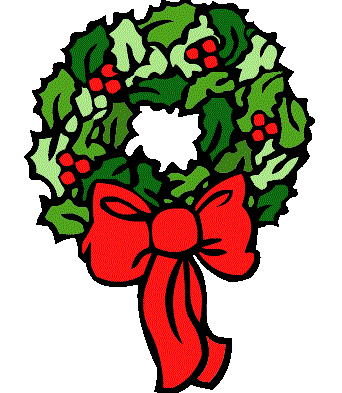 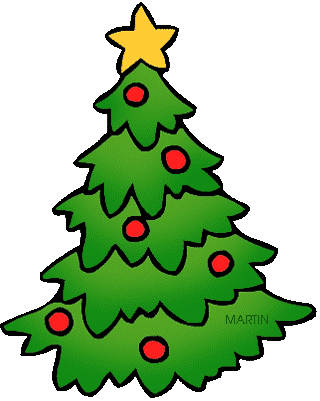 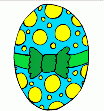 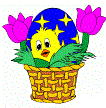 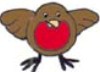 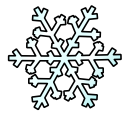 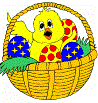 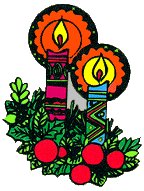 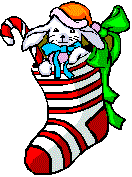 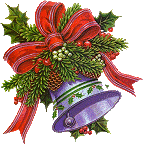 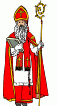 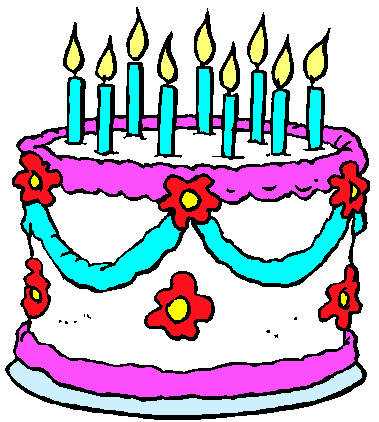 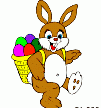 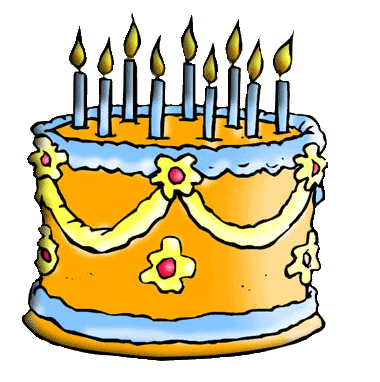 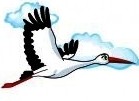 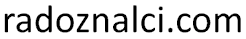 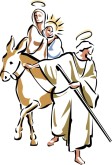 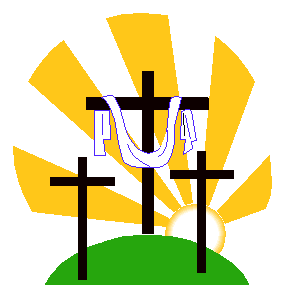 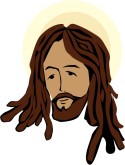 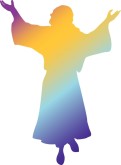 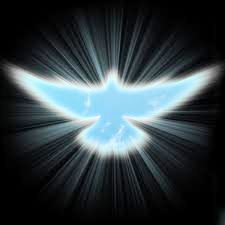 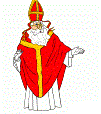 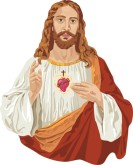 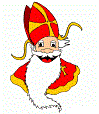 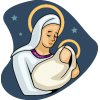 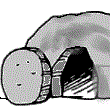 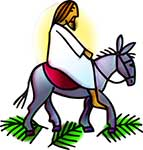 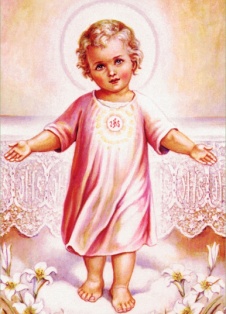 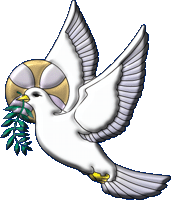 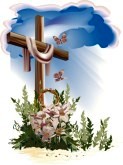 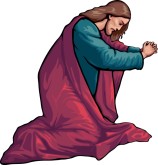 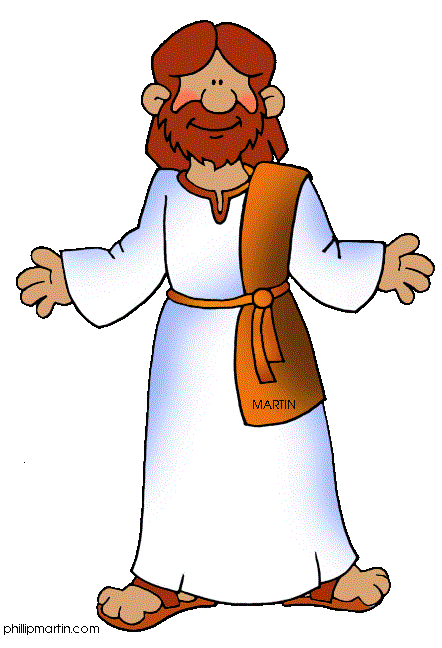 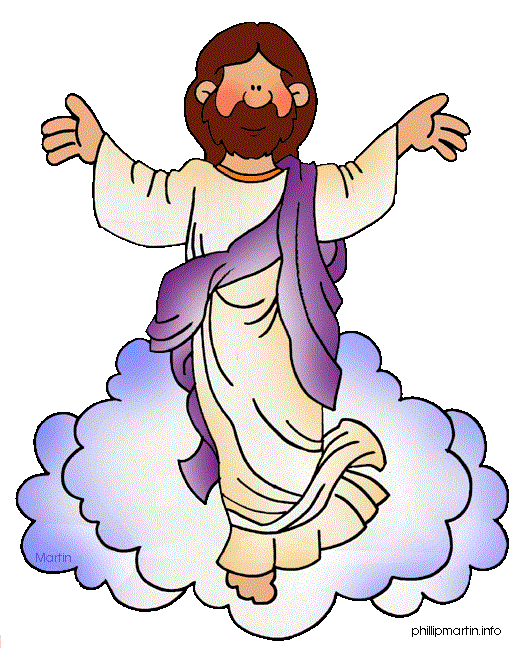 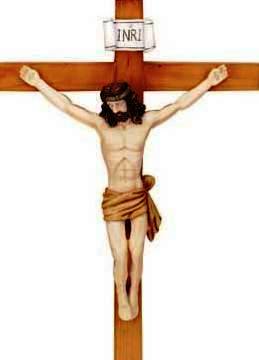 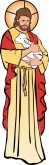 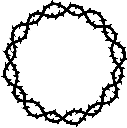 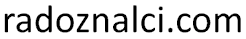 2
3
4
5
1
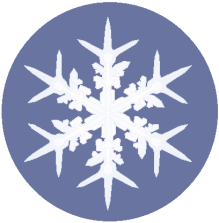 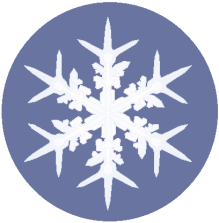 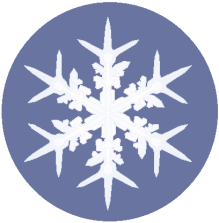 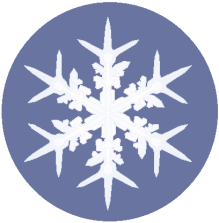 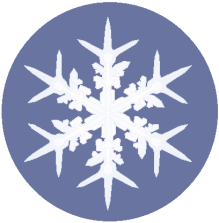 6
7
8
9
10
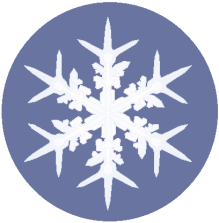 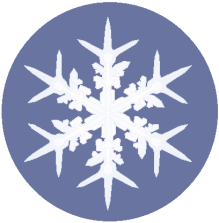 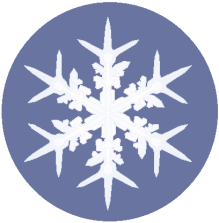 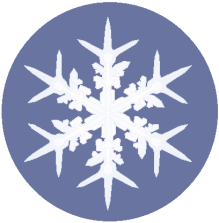 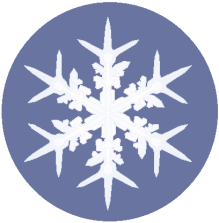 11
12
13
14
15
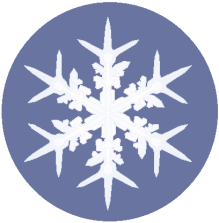 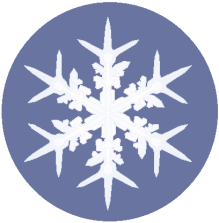 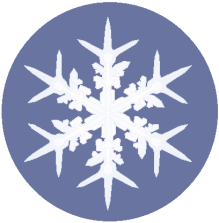 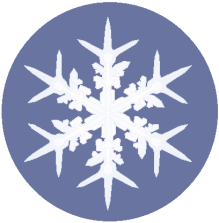 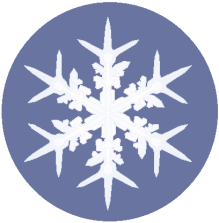 16
17
18
19
20
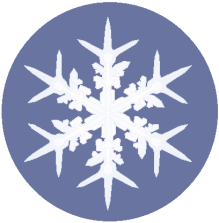 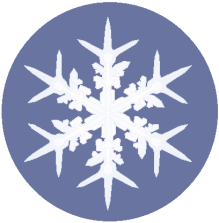 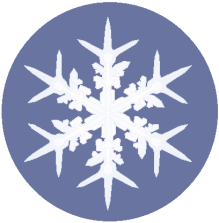 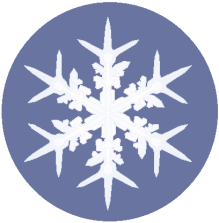 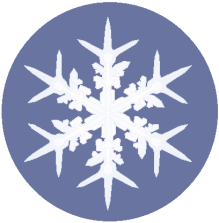 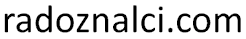 21
22
23
24
25
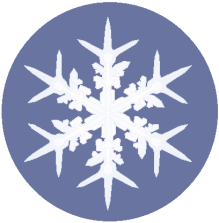 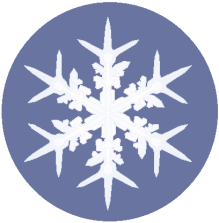 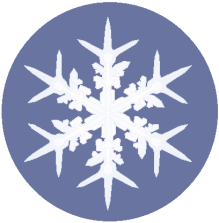 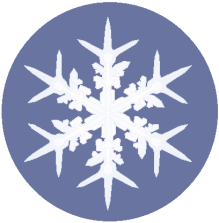 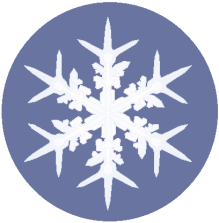 26
27
28
29
30
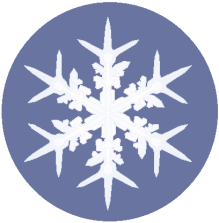 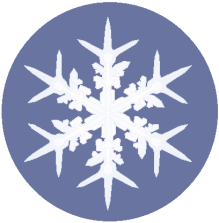 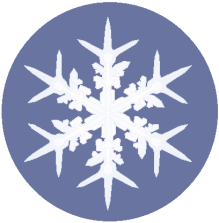 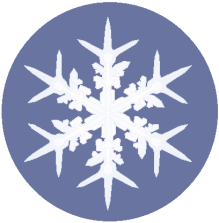 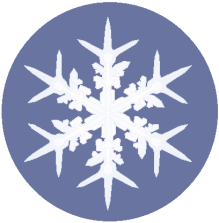 31
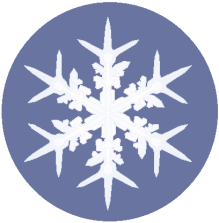 1.     ЈАНУАР
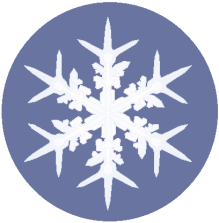 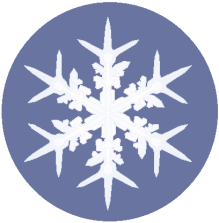 1.
2.    ФЕБРУАР
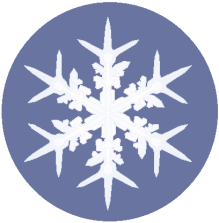 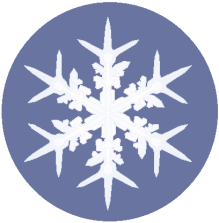 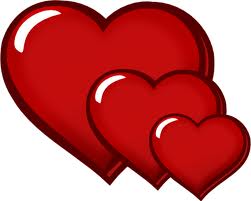 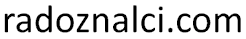 2
3
4
5
1
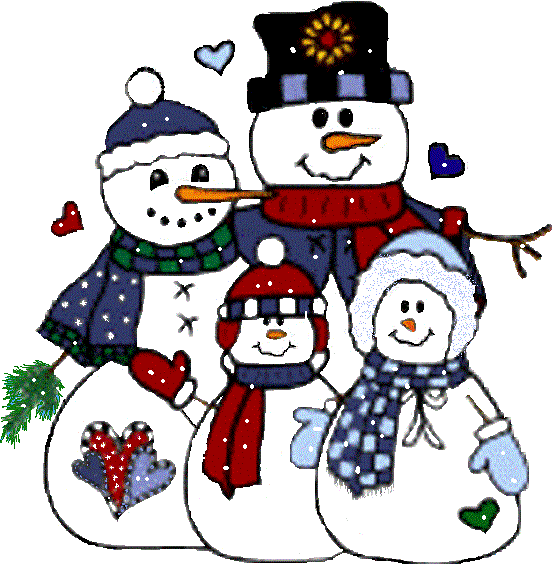 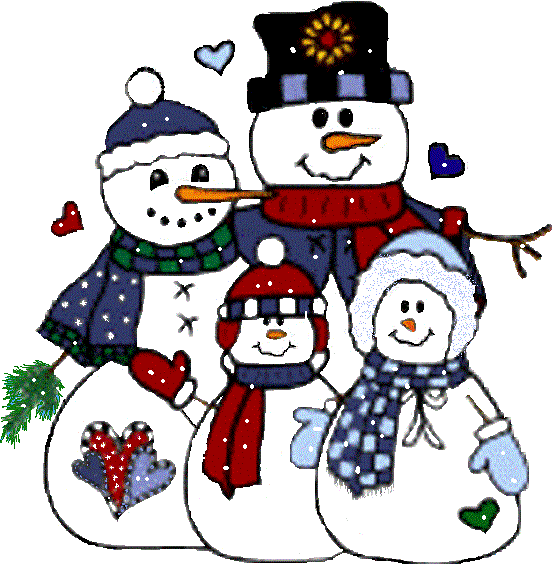 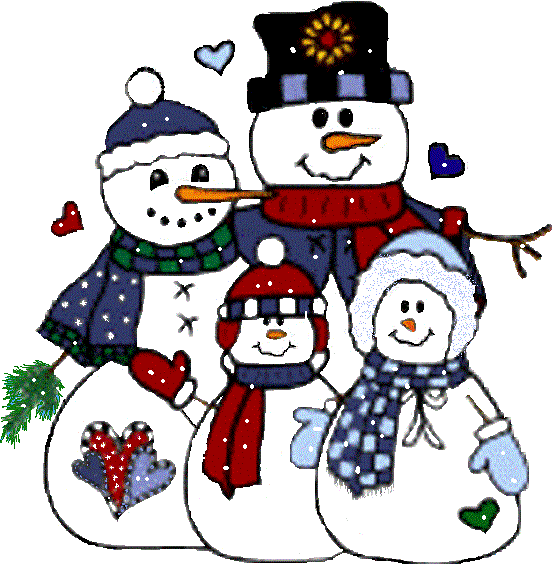 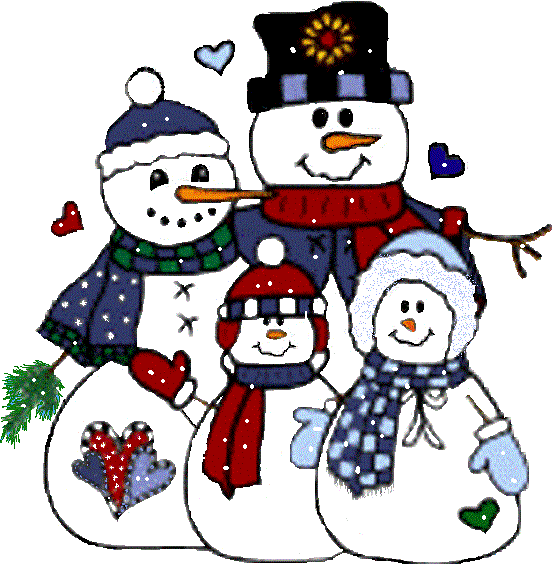 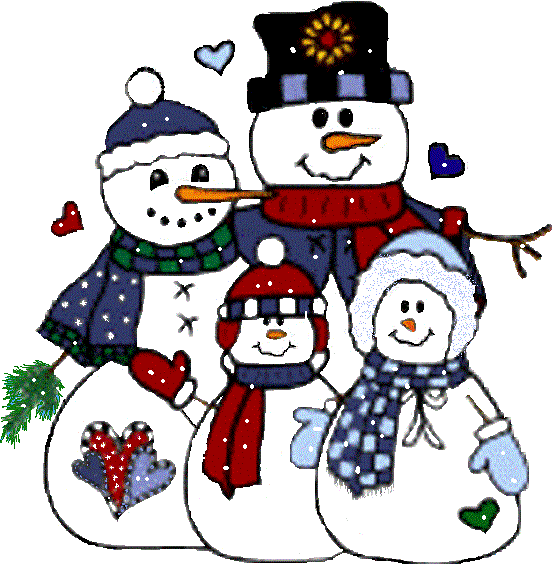 6
8
9
10
7
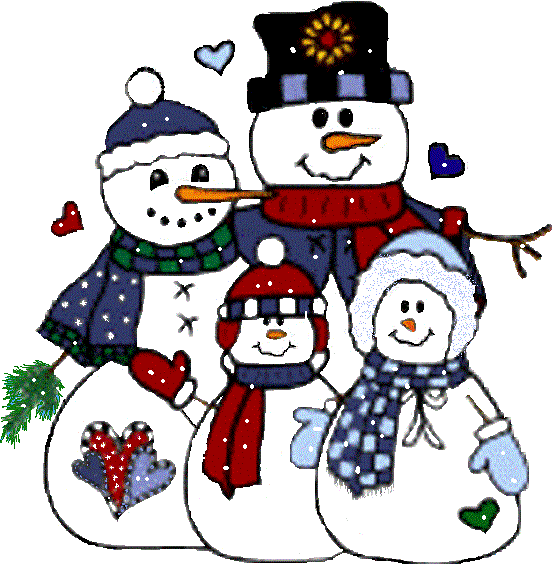 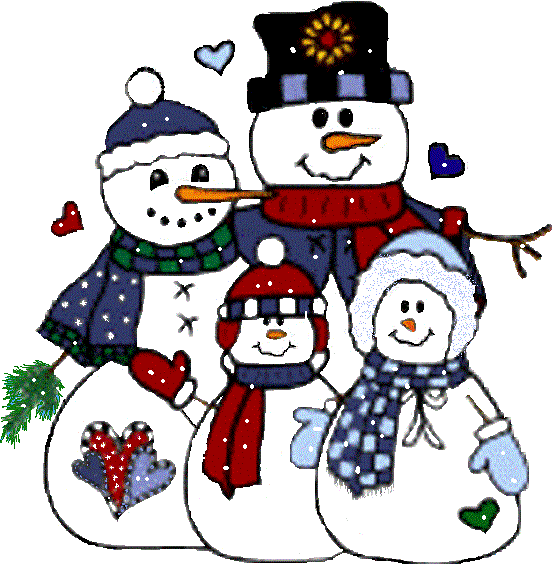 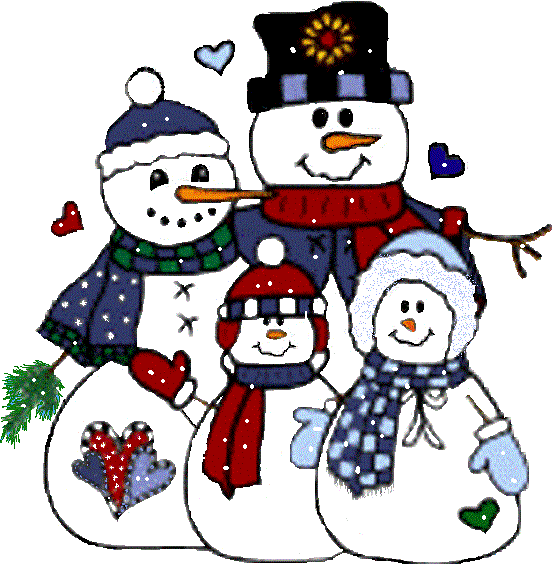 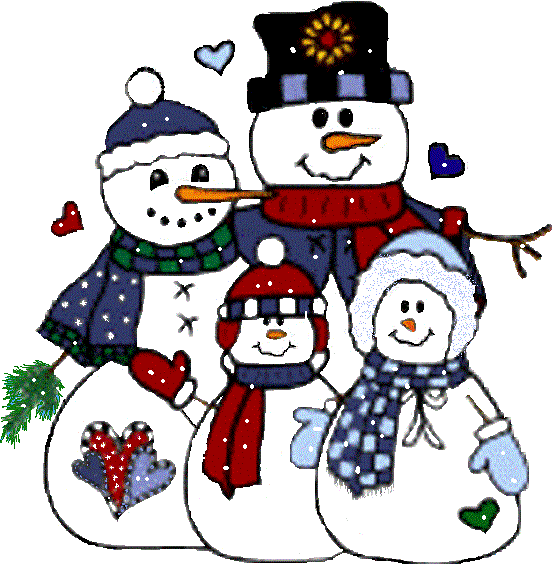 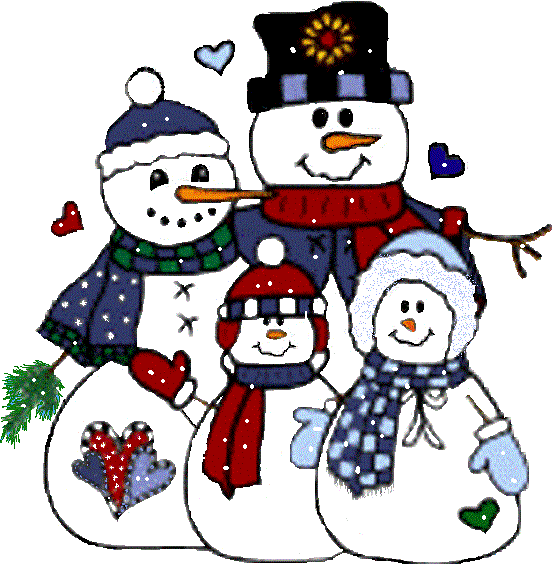 12
13
14
15
11
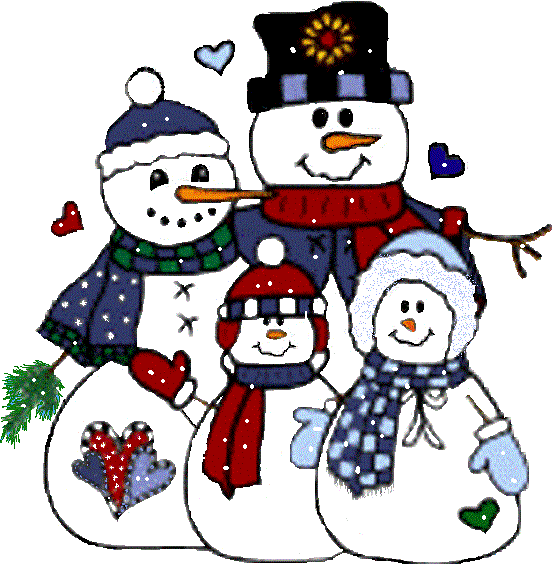 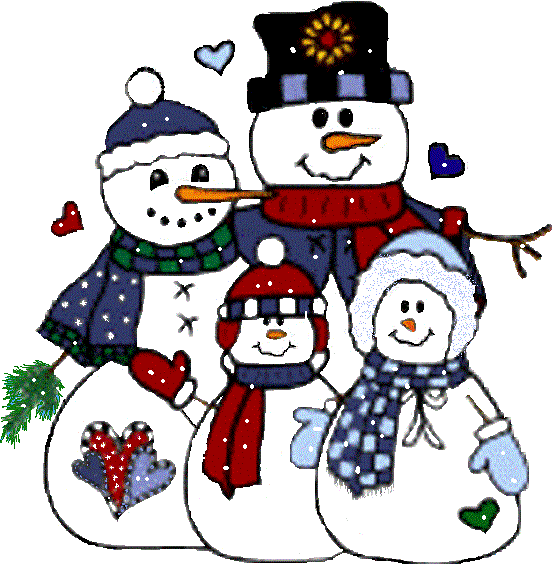 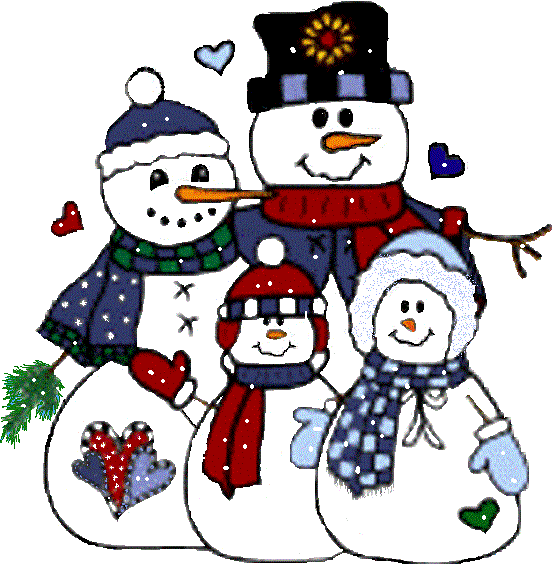 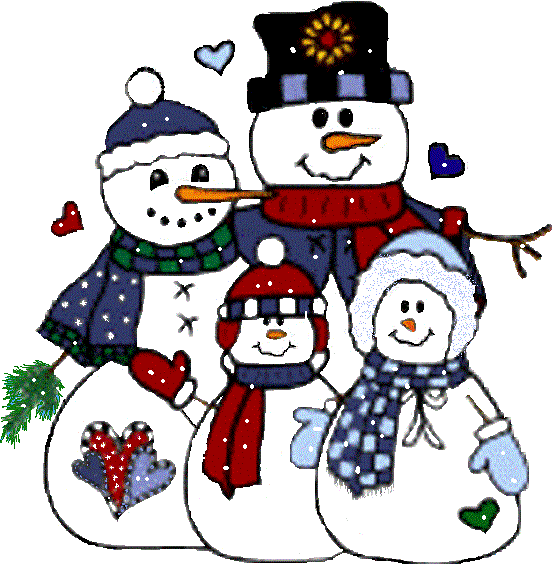 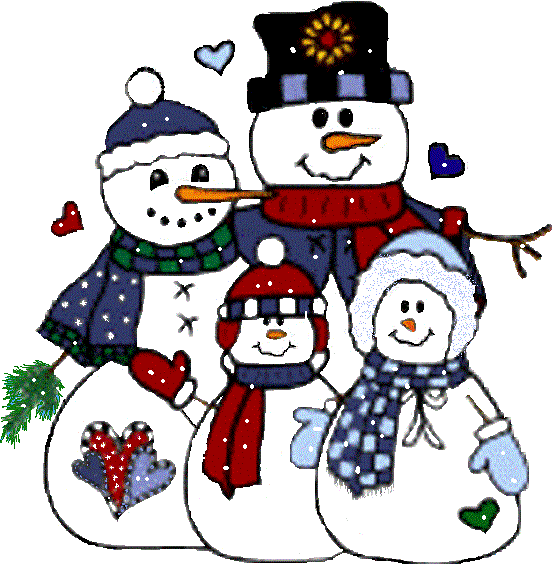 16
17
18
19
20
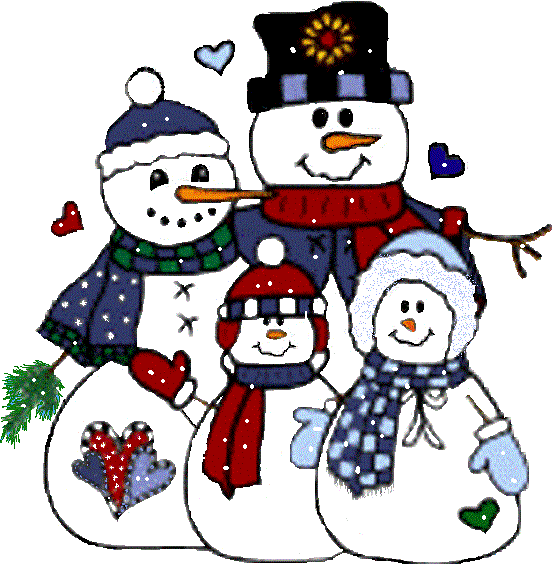 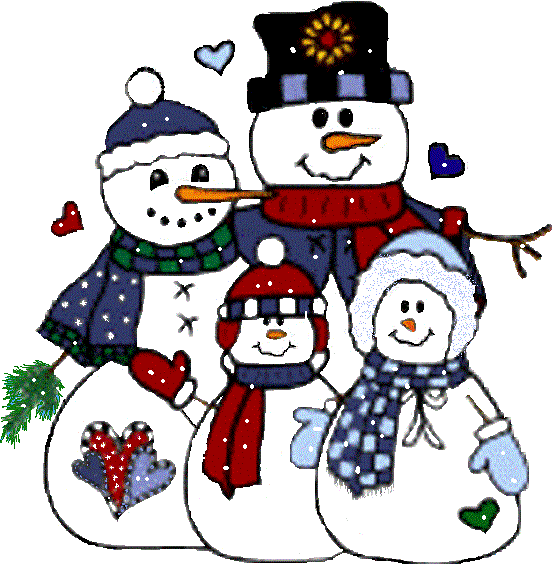 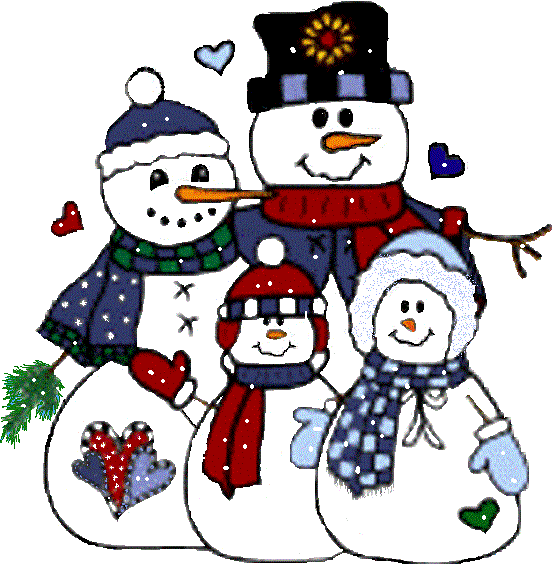 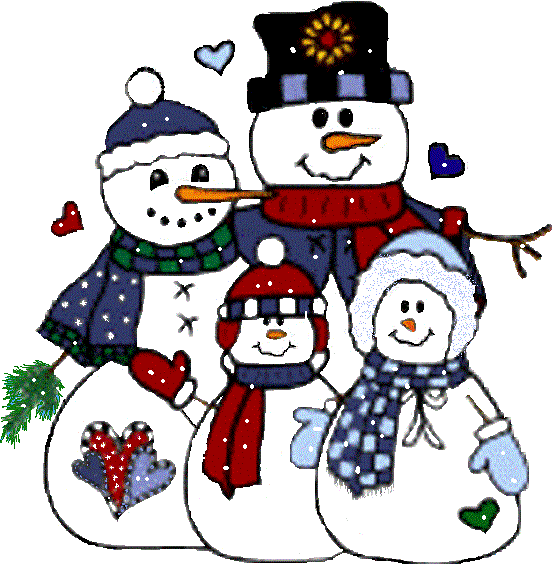 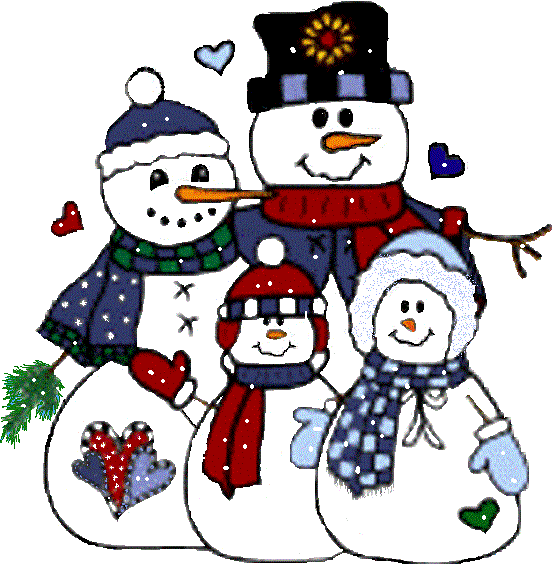 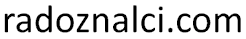 21
22
23
24
25
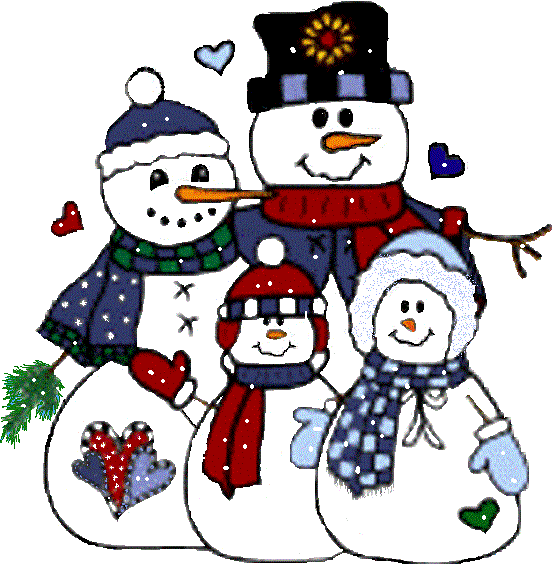 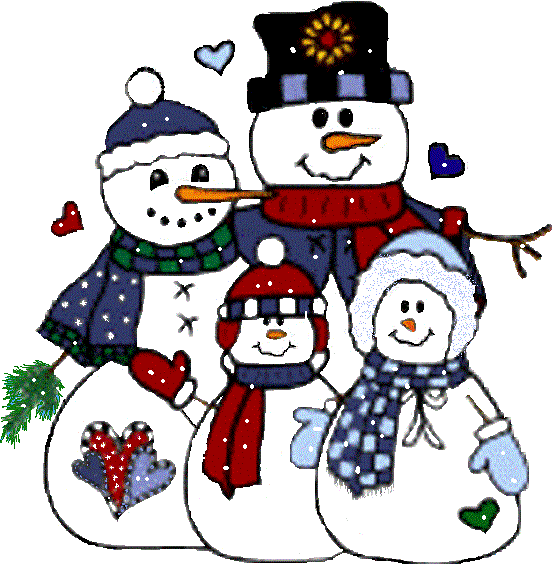 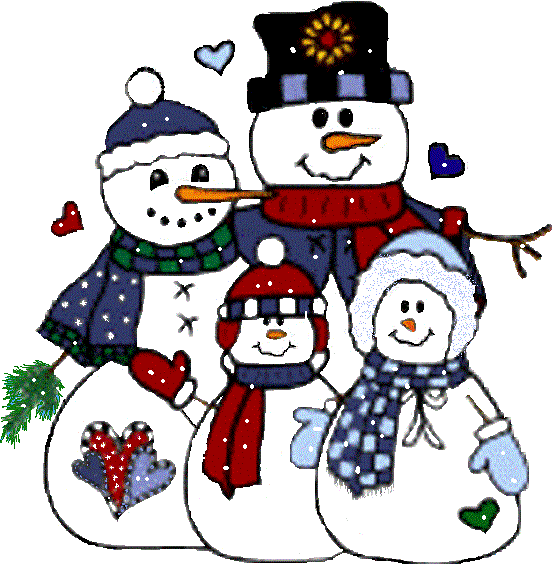 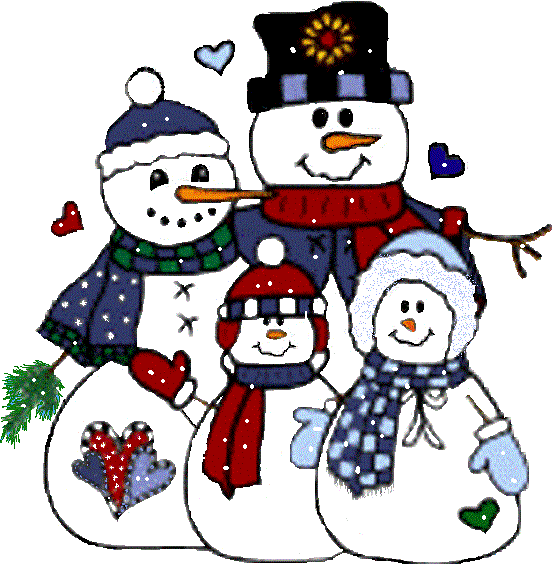 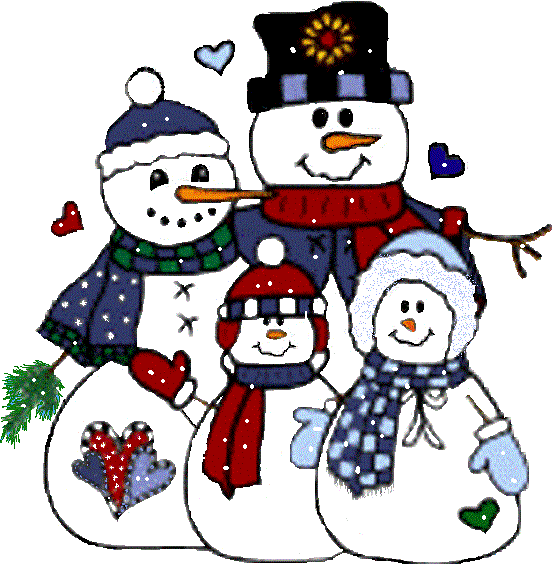 26
27
28
29
30
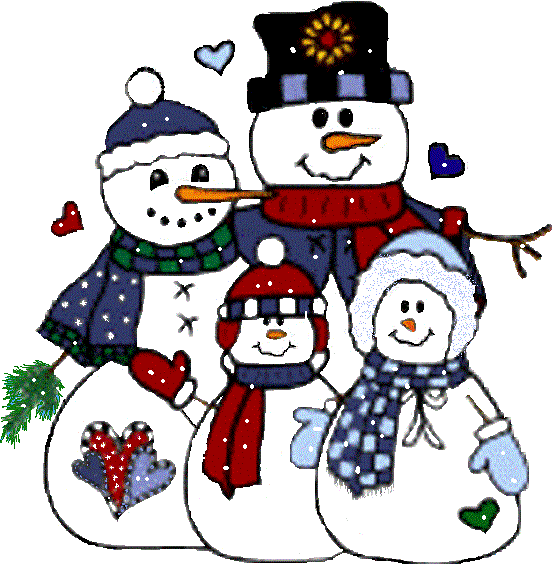 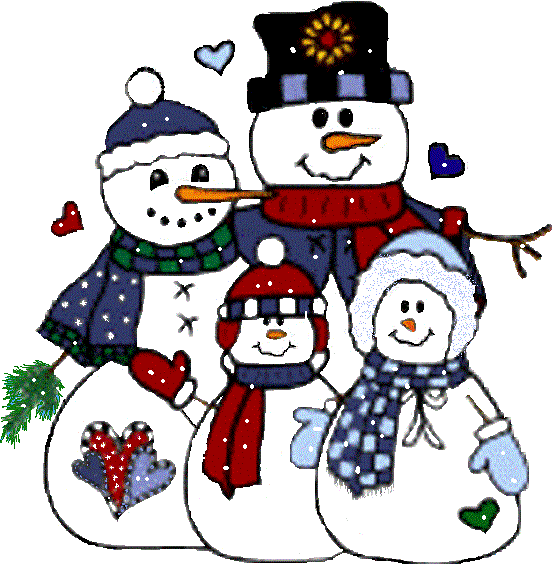 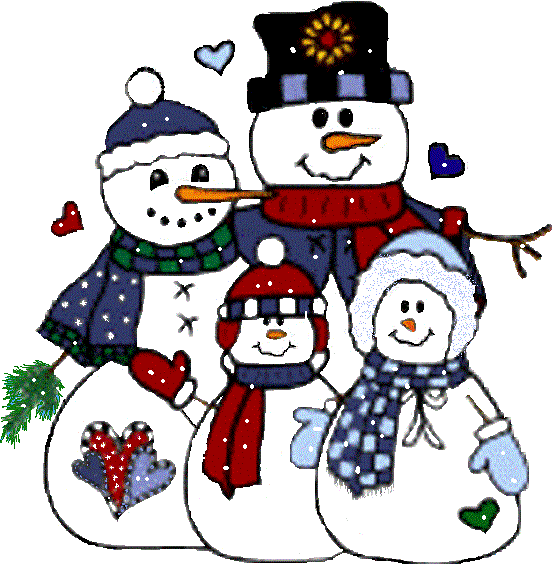 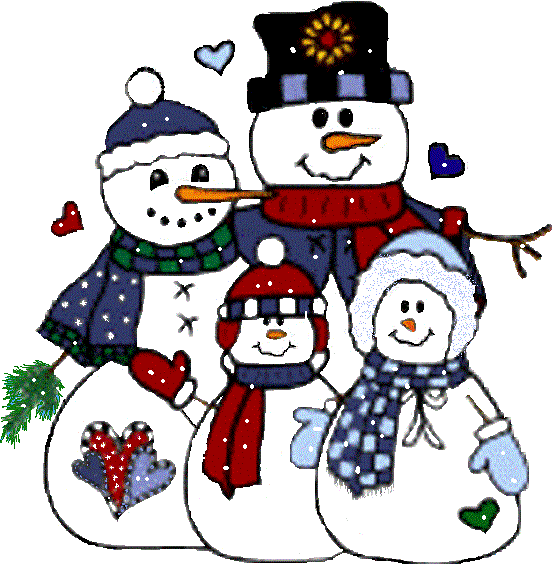 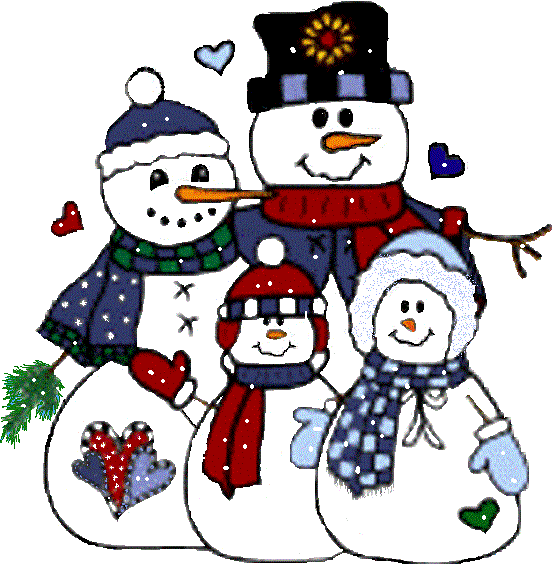 31
2.    ФЕБРУАР
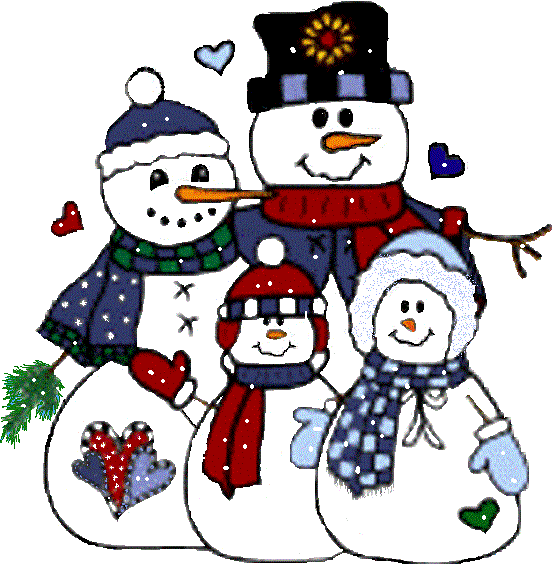 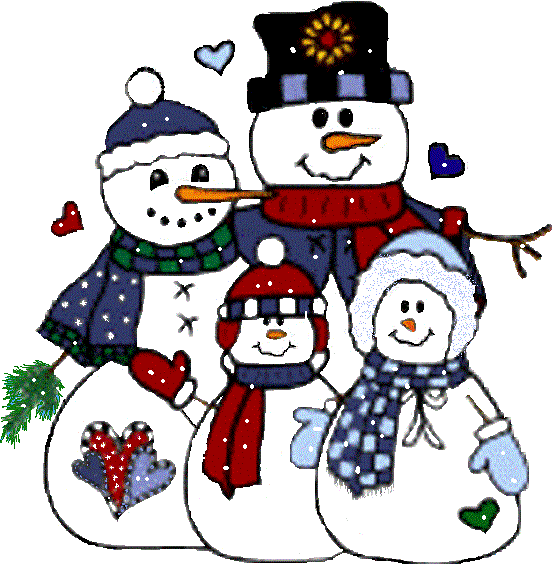 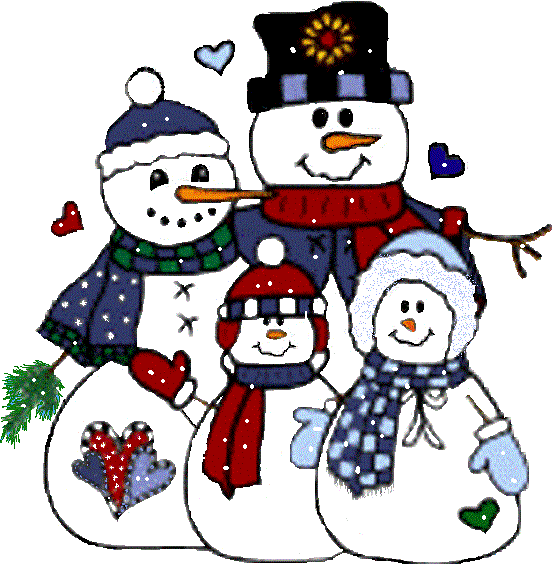 1.
1.     ЈАНУАР
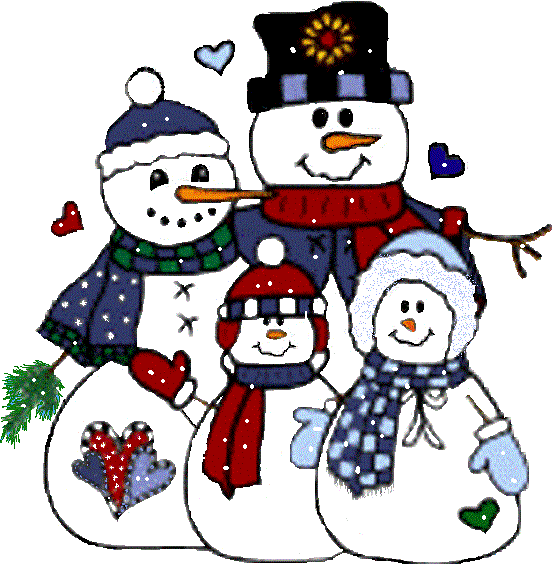 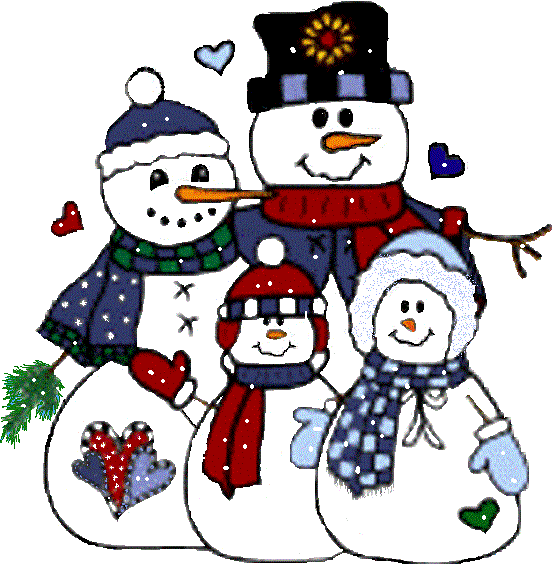 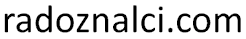 2
3
4
5
1
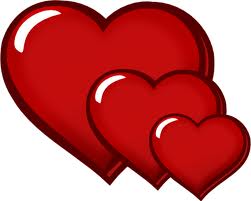 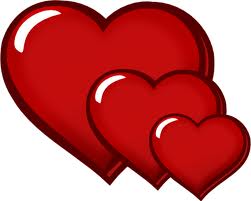 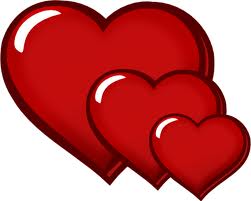 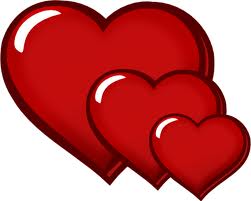 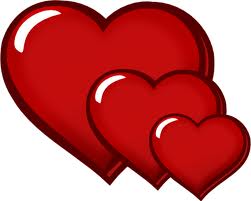 6
8
9
10
7
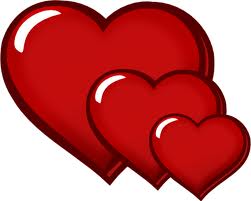 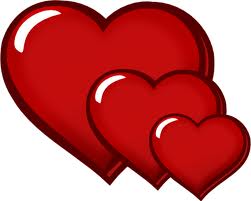 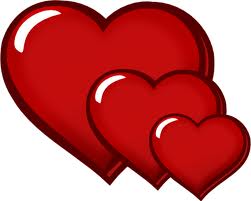 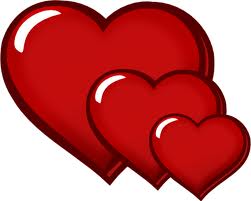 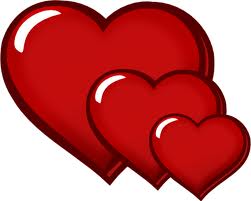 12
13
14
15
11
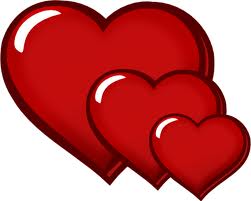 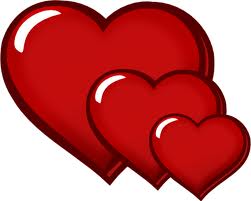 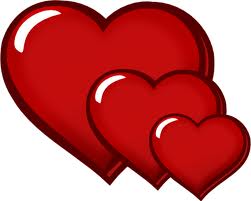 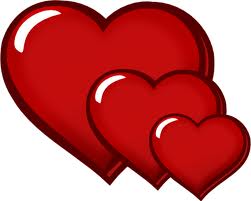 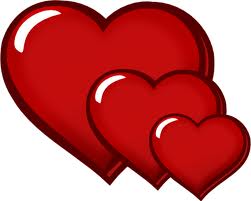 16
17
18
19
20
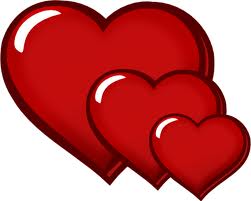 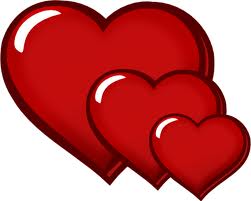 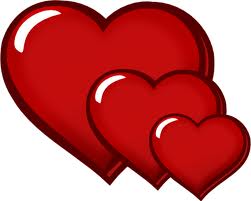 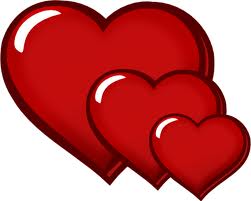 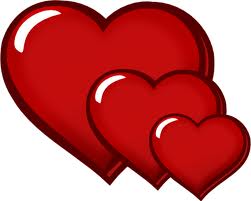 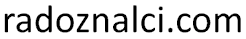 21
22
23
24
25
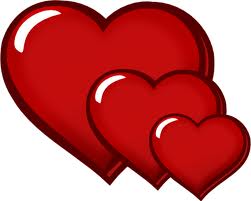 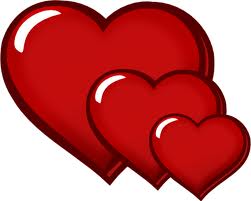 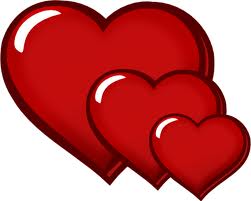 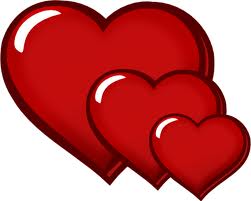 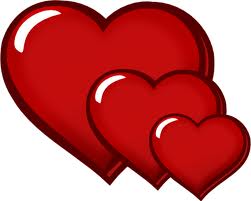 26
27
28
29
30
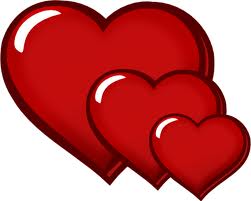 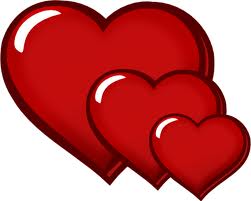 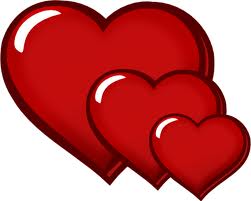 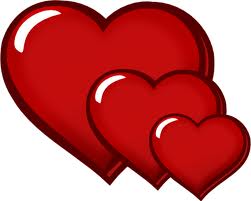 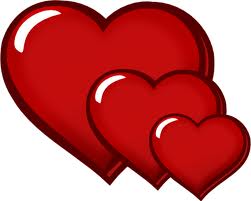 31
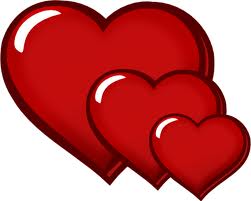 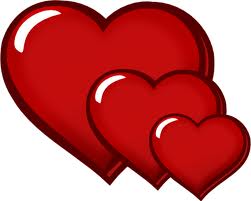 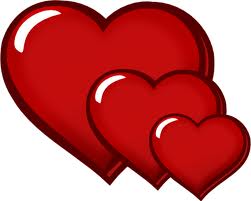 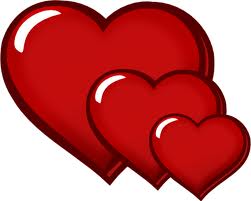 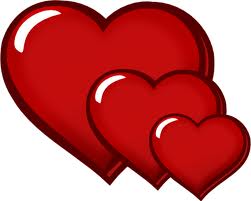 2.
2.    ФЕБРУАР
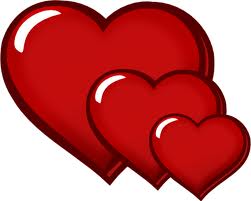 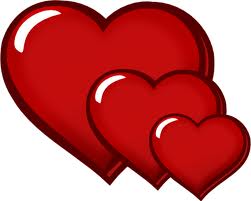 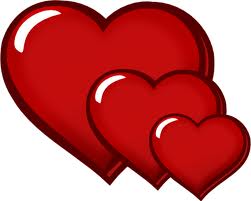 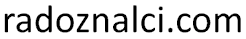 2
3
4
5
1
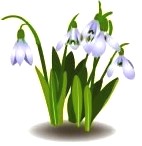 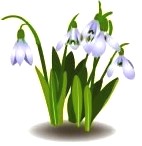 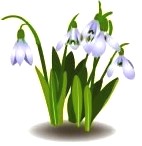 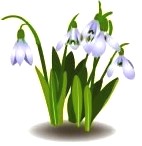 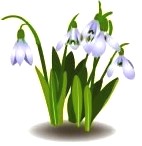 6
8
9
10
7
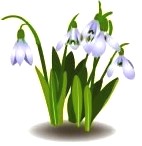 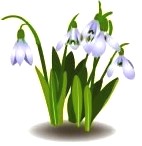 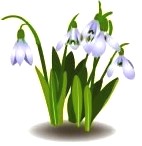 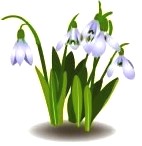 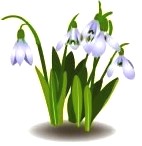 12
13
14
15
11
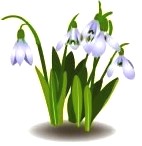 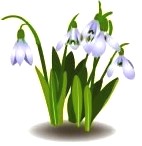 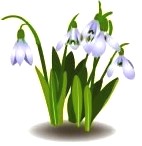 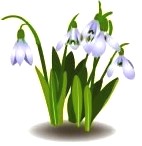 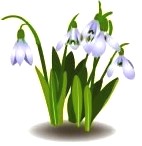 16
17
18
19
20
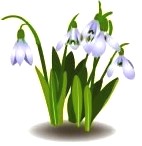 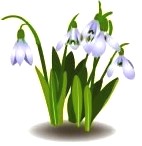 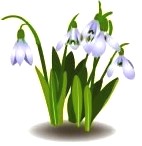 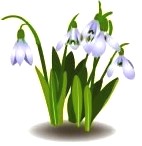 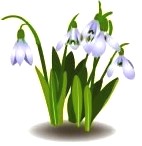 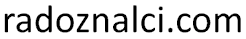 21
22
23
24
25
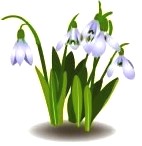 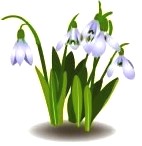 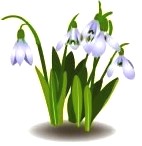 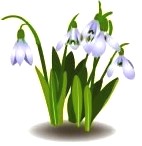 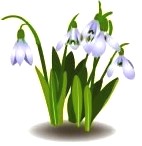 26
27
28
29
30
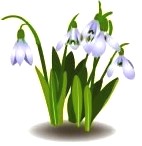 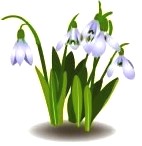 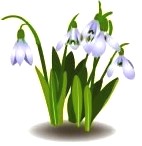 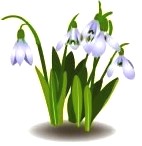 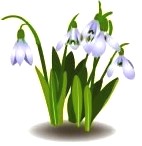 31
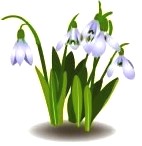 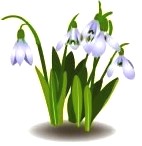 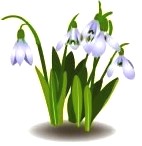 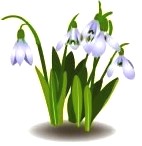 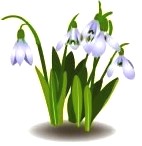 3.
3.     МАРТ
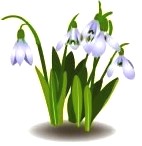 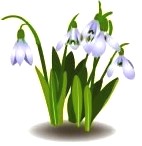 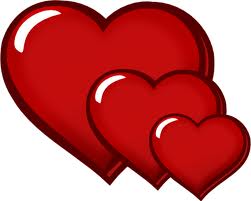 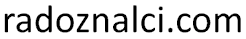 2
3
4
5
1
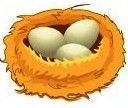 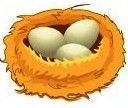 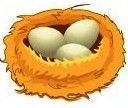 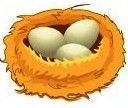 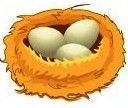 6
8
9
10
7
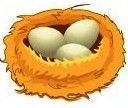 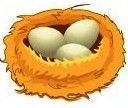 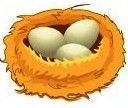 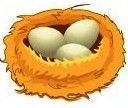 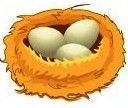 12
13
14
15
11
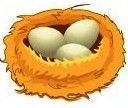 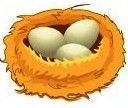 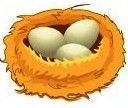 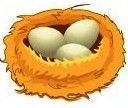 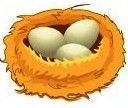 16
17
18
19
20
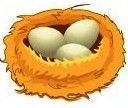 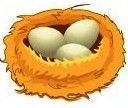 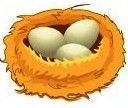 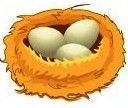 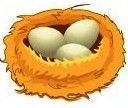 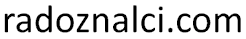 21
22
23
24
25
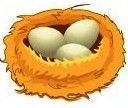 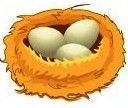 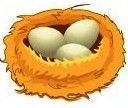 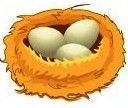 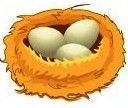 26
27
28
29
30
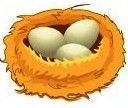 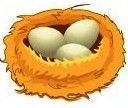 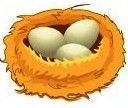 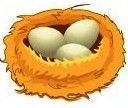 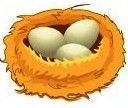 31
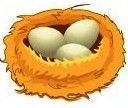 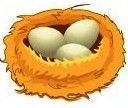 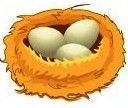 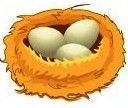 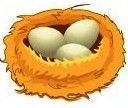 4.
4.    АПРИЛ
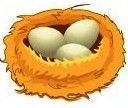 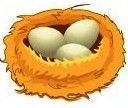 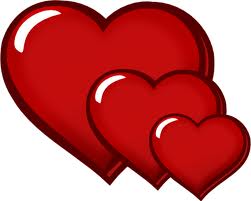 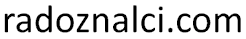 1
2
3
4
5
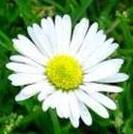 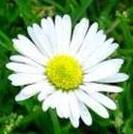 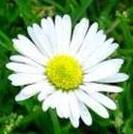 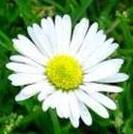 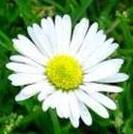 6
8
9
10
7
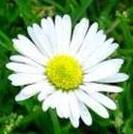 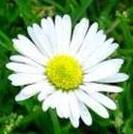 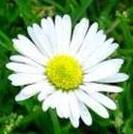 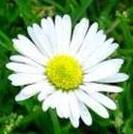 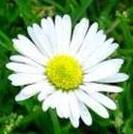 12
13
14
15
11
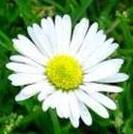 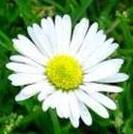 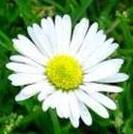 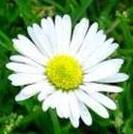 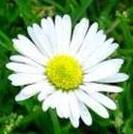 16
17
18
19
20
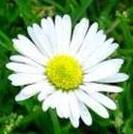 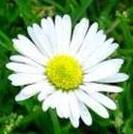 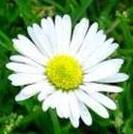 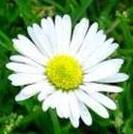 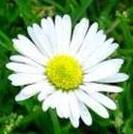 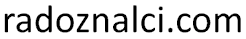 21
22
23
24
25
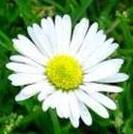 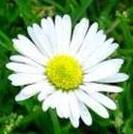 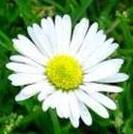 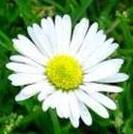 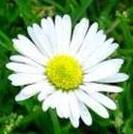 26
27
28
29
30
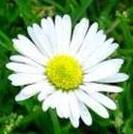 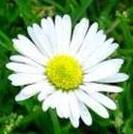 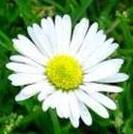 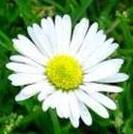 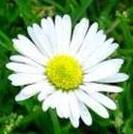 31
5.     МАЈ
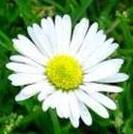 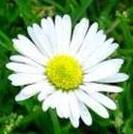 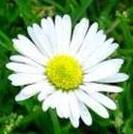 5.
4.     МАРТ
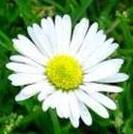 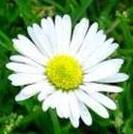 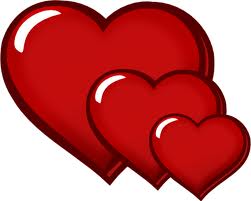 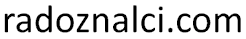 1
2
3
4
5
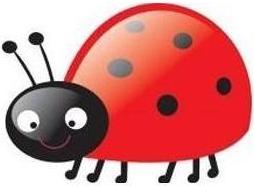 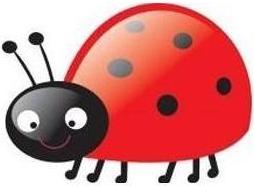 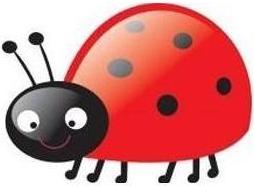 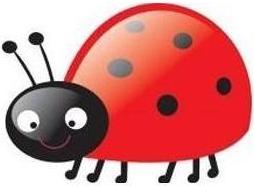 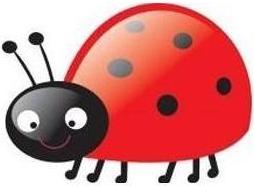 6
8
9
10
7
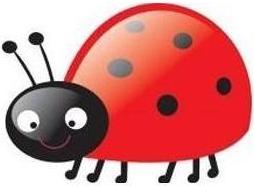 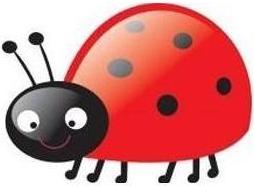 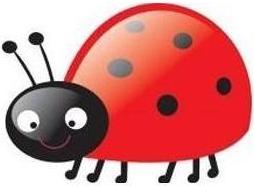 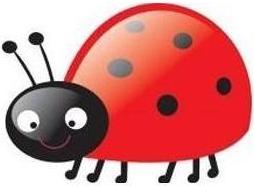 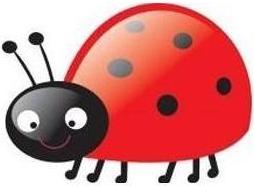 12
13
14
15
11
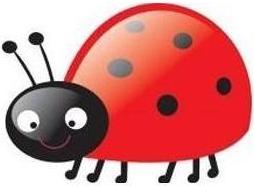 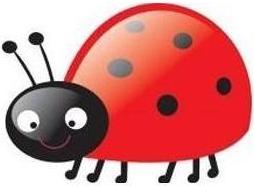 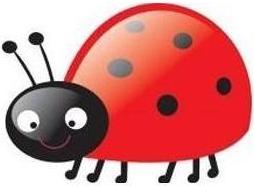 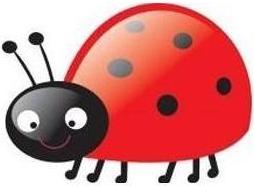 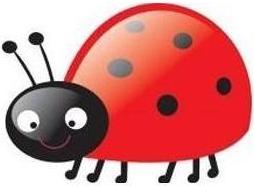 16
17
18
19
20
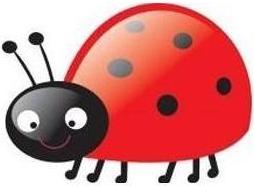 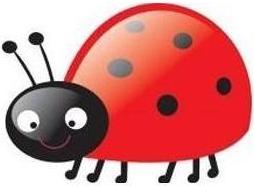 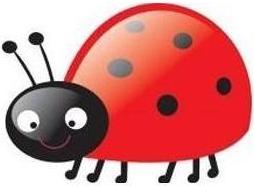 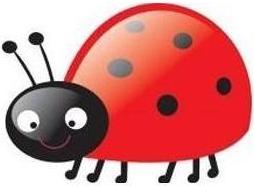 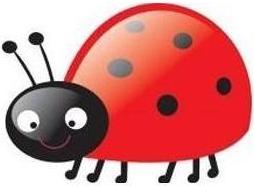 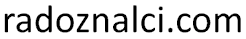 21
22
23
24
25
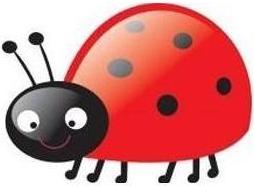 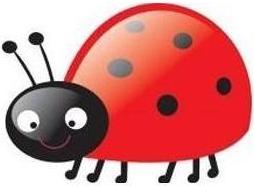 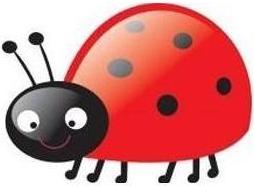 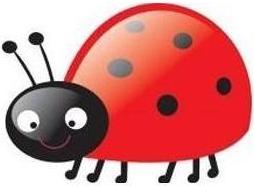 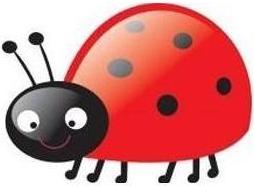 26
27
28
29
30
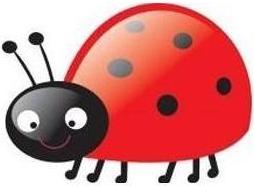 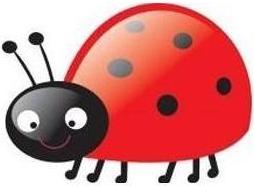 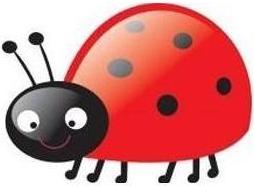 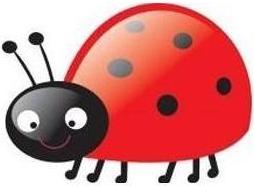 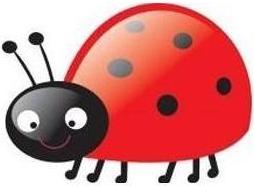 31
4.     АПРИЛ
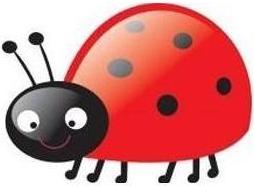 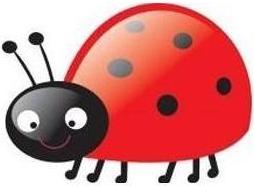 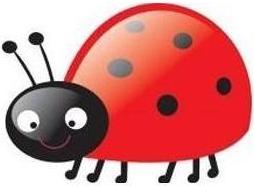 4.
5.    МАЈ
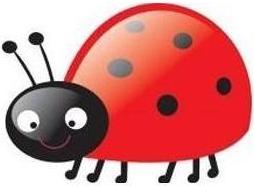 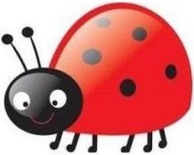 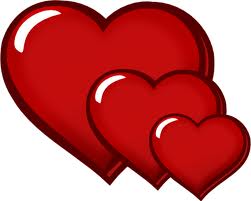 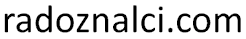 1
2
3
4
5
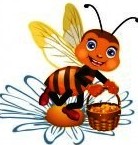 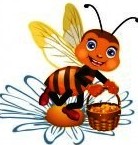 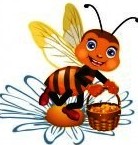 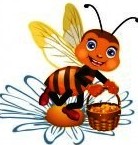 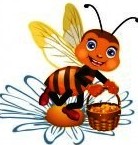 6
8
9
10
7
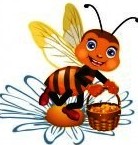 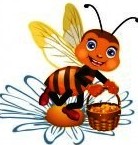 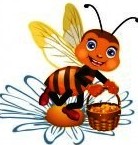 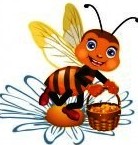 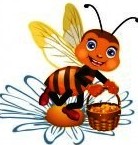 11
12
13
14
15
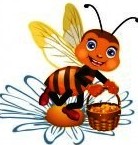 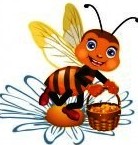 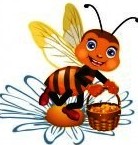 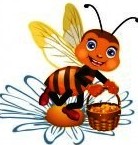 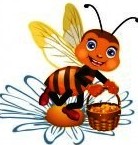 16
17
18
19
20
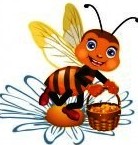 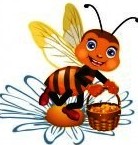 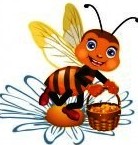 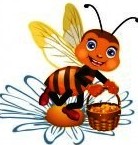 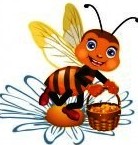 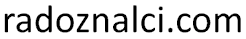 21
22
23
24
25
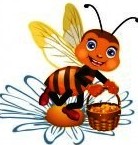 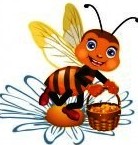 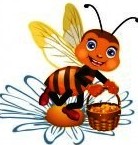 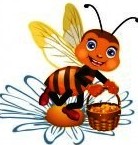 26
27
28
29
30
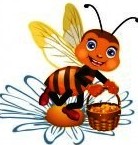 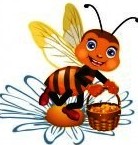 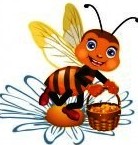 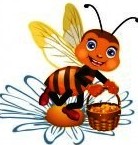 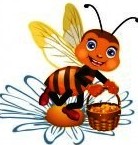 31
6.      ЈУН
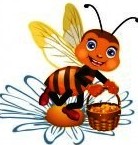 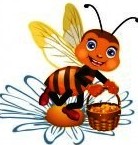 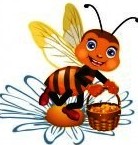 5.
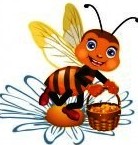 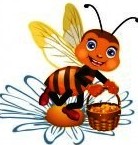 5.     МАЈ
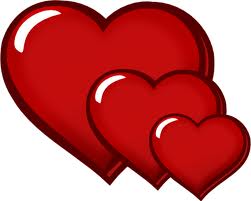 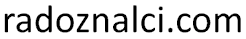 2
3
4
5
1
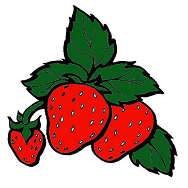 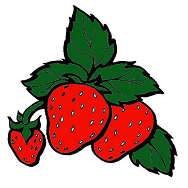 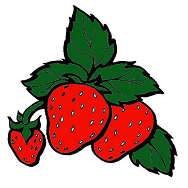 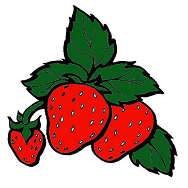 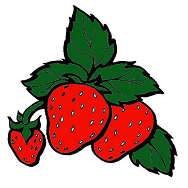 6
8
9
10
7
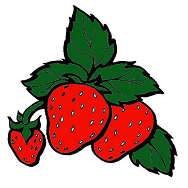 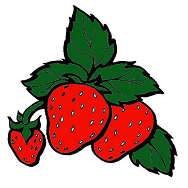 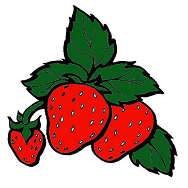 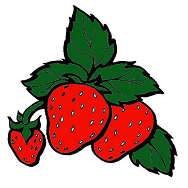 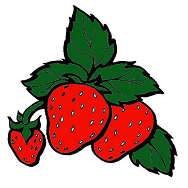 12
13
14
15
11
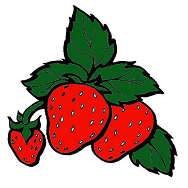 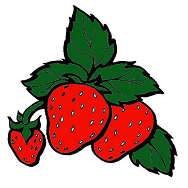 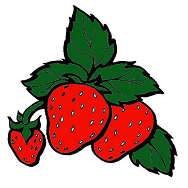 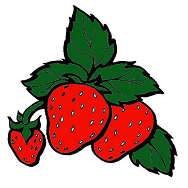 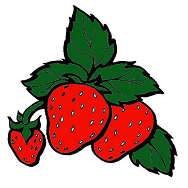 16
17
18
19
20
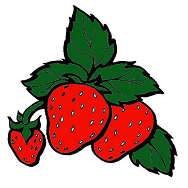 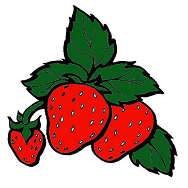 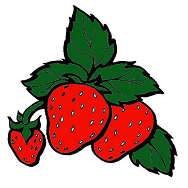 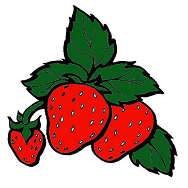 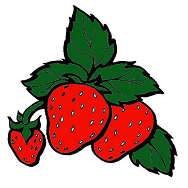 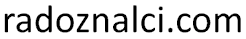 21
22
23
24
25
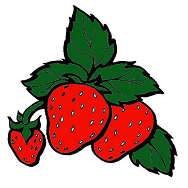 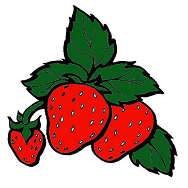 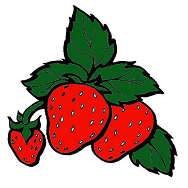 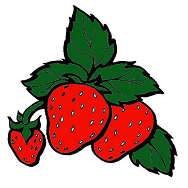 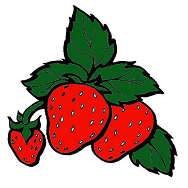 26
27
28
29
30
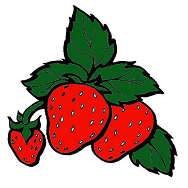 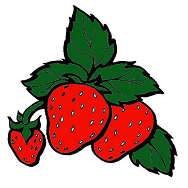 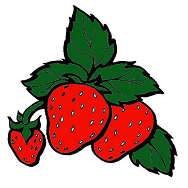 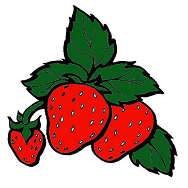 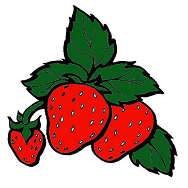 31
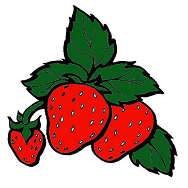 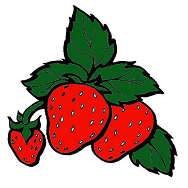 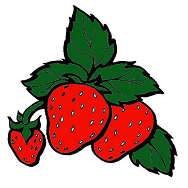 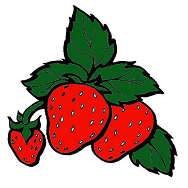 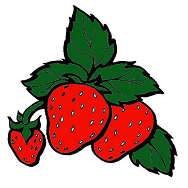 6.
6.      ЈУН
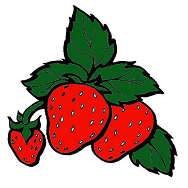 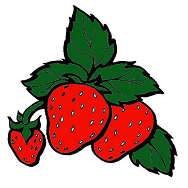 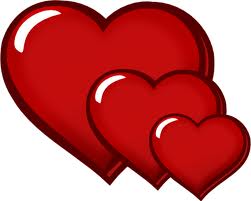 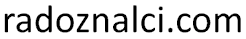 1
2
3
4
5
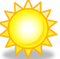 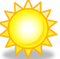 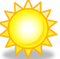 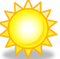 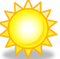 6
8
9
10
7
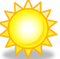 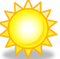 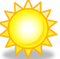 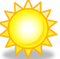 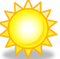 12
13
14
15
11
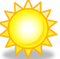 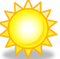 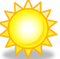 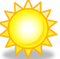 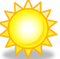 16
17
18
19
20
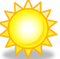 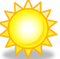 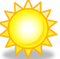 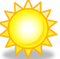 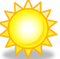 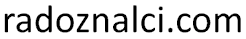 21
22
23
24
25
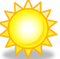 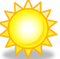 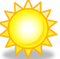 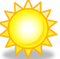 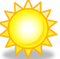 26
27
28
29
30
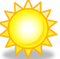 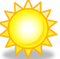 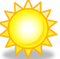 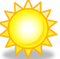 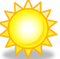 31
8.    АВГУСТ
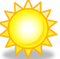 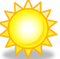 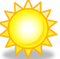 7.     ЈУЛ
1.
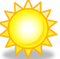 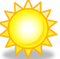 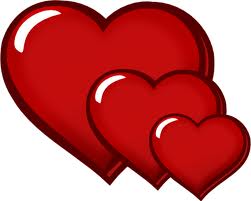 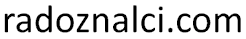 1
2
3
4
5
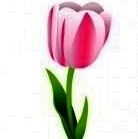 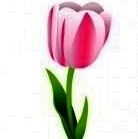 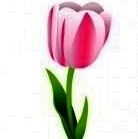 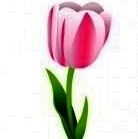 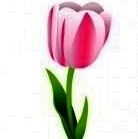 6
8
9
10
7
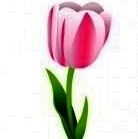 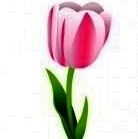 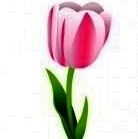 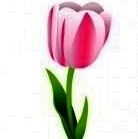 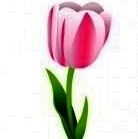 12
13
14
15
11
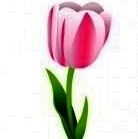 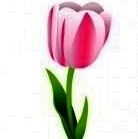 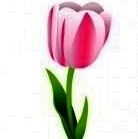 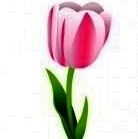 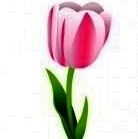 16
17
18
19
20
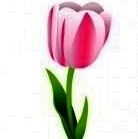 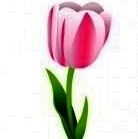 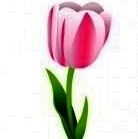 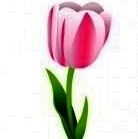 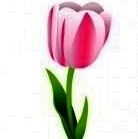 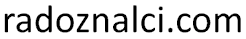 21
22
23
24
25
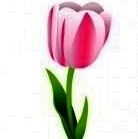 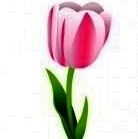 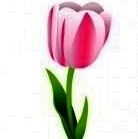 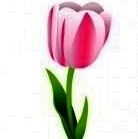 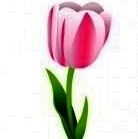 26
27
28
29
30
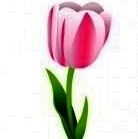 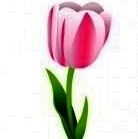 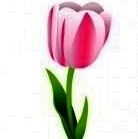 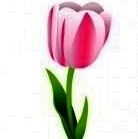 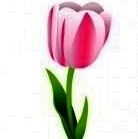 31
МАРТ
3.
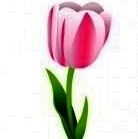 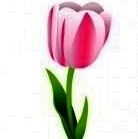 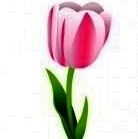 АПРИЛ
4.
1.
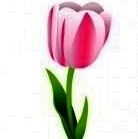 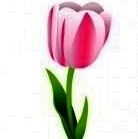 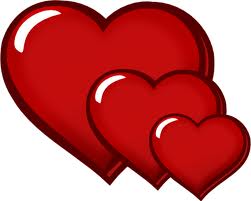 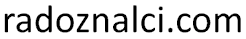 ЈУЧЕ
ДАНАС
СУТРА
ЈУЧЕ     ДАНАС     СУТРА
  ЈУЧЕ     ДАНАС    СУТРА
ПРОЛЕЋЕ
2015.
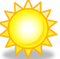 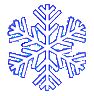 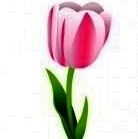 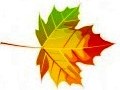 ЛЕТО
ГОДИНА
2015.
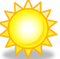 ЈЕСЕН
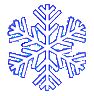 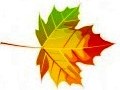 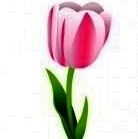 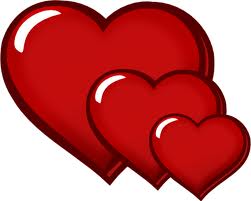 ГОДИНА
ЗИМА
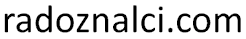 1
2
3
4
5
6
8
9
10
7
12
13
14
15
11
16
17
18
19
20
U PRAZNE TABELE MOŽETE KOPIRATI BILO KOJU SLIČICU SA PRVE TRI TABELE.
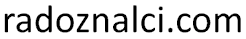 21
22
23
24
25
26
27
28
29
30
31
2.
1.
1.
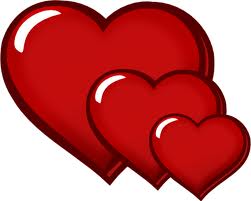 U PRAZNE TABELE MOŽETE KOPIRATI BILO KOJU SLIČICU SA PRVE TRI TABELE.
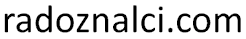 ПОНЕДЕЉАК
УТОРАК
СРЕДА
ЧЕТВРТАК
ПЕТАК
СУБОТА
НЕДЕЉА
ПОНЕДЕЉАК
УТОРАК
СРЕДА
ЧЕТВРТАК
ПЕТАК
СУБОТА
НЕДЕЉА
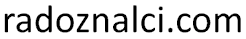